November 2015
802.11 November 2015 WG Motionsregarding attendance and voting rights
Date: 2015-11-12
Authors:
Slide 1
Knut Odman, Broadcom
November 2015
Abstract
There have been discussions about how to reprimand attendance “cheaters”. Many of us find the whole concept disrespectful and offensive.
What is called for at this point is a complete revision of ourprocedures to reflect the level of expertise held by ourmembers, and their dedication of time and money to cometo meetings.
A detailed review of governing documents show that weare within our rights to change how we operate, and
Even if conflicts between rules arise, the membership hasthe ultimate power and mandate to enforce change.
Slide 2
Knut Odman, Broadcom
November 2015
WG 802.11 Operations Manual  11-13/0001r4, clause 3.6.4.1
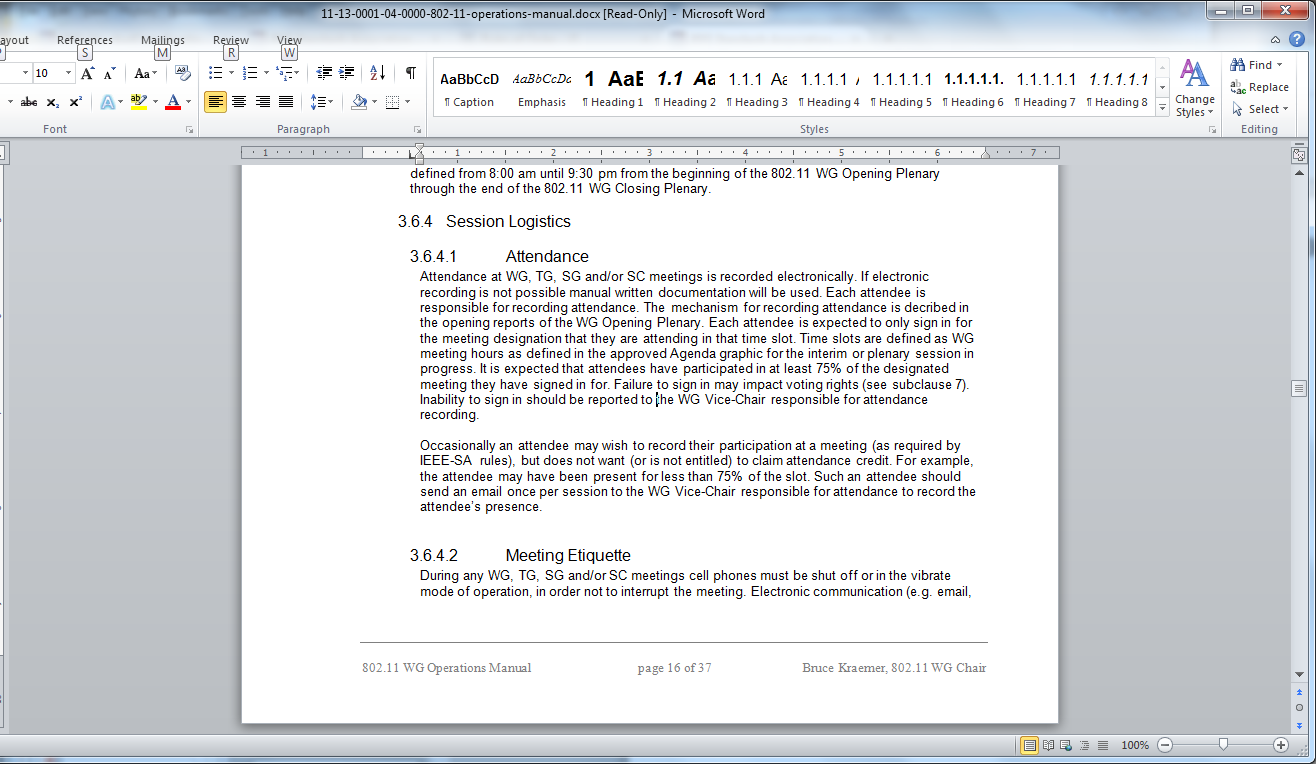 These rules are made up inside this WG, so we can modify them at will.
Slide 3
Knut Odman, Broadcom
November 2015
WG 802.11 Operations Manual  11-13/0001r4, clause 7.1
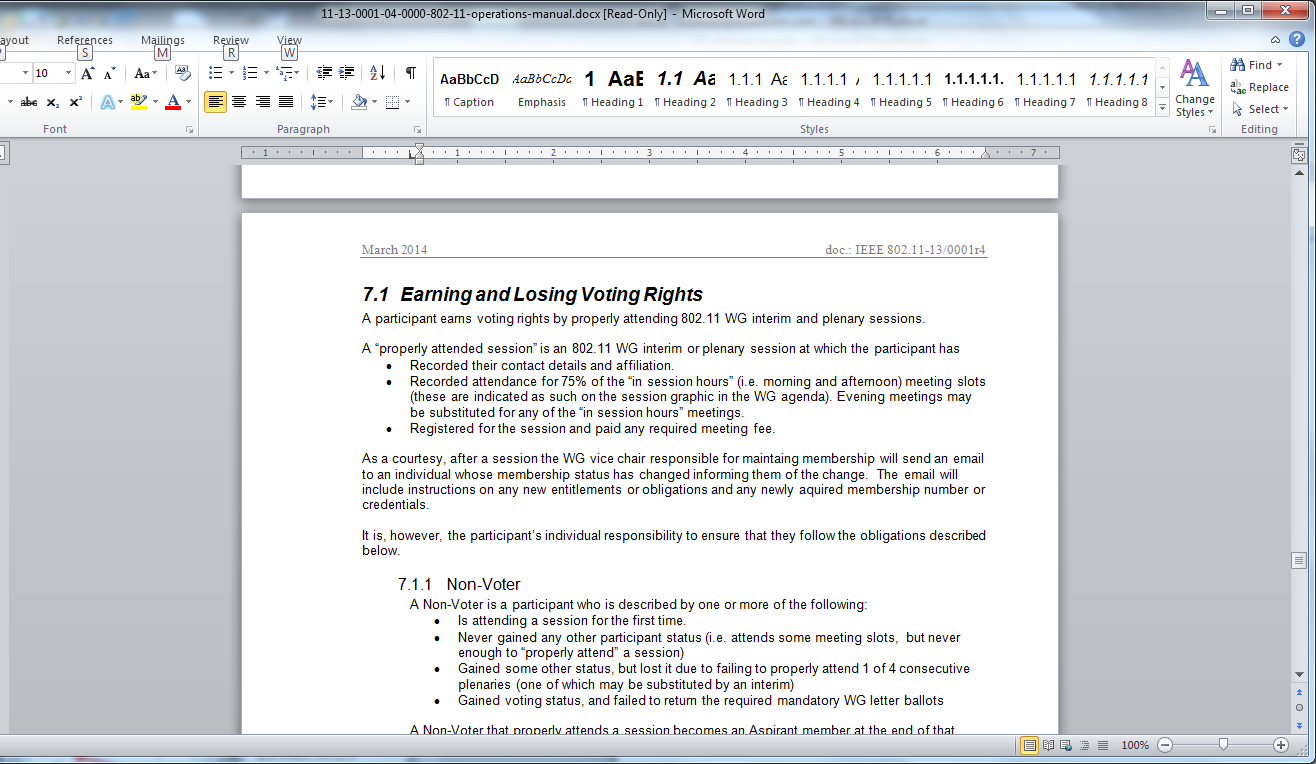 Naming confusion meeting/session aside, not even 802.11 WG states that you have to be inside a room 75% of the time. The second bullet, at the very least, needs to be removed.
Slide 4
Knut Odman, Broadcom
November 2015
WG 802.11 Operations Manual  11-13/0001r4, clause 7.1.4
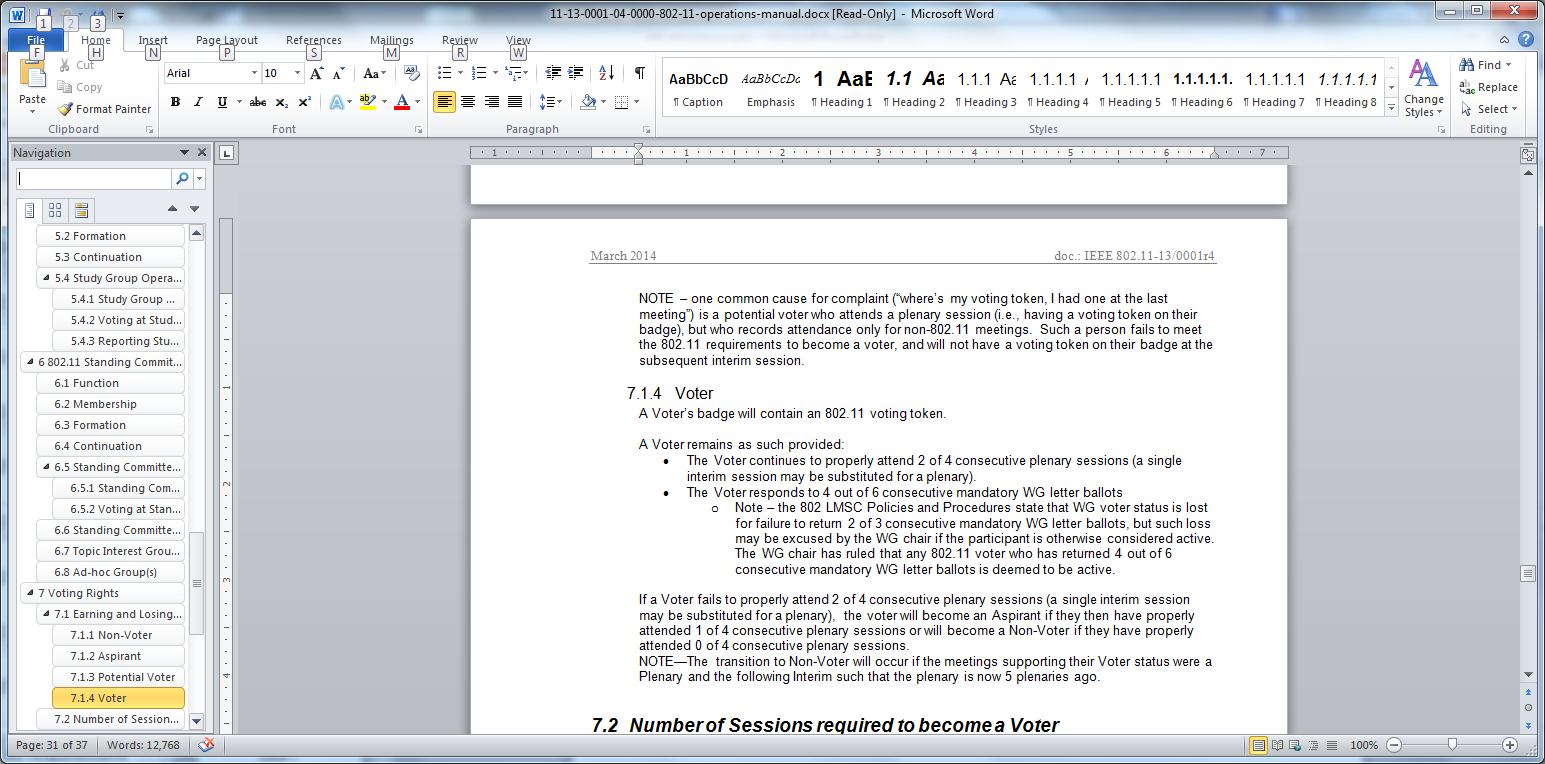 Again, no superior rules force us to do anything. It’s a “may”. This rule is also very counter-productive as it forces members with no knowledge or interest to vote yes to avoid penalty.
At a minimum, remove second bullet.
Slide 5
Knut Odman, Broadcom
November 2015
What this really is about
We are all senior professionals. We are not school children to reprimand for skipping class.
We are here mainly for two reasons: to learn about new technologies and to define standards that ultimately enable us to produce or buy better products.
We give up time and money to be here.
IEEE is a member driven organization. How would we have created the most successful wireless standard in history without the hard work of our members?
The power is on the floor. It’s with us.
Slide 6
Knut Odman, Broadcom
November 2015
Motion I
Attendance shall be considered satisfied by attendee picking up badge, 
and all session attendance tracking by any method shall be abandoned effective immediately,
and, all voters who has lost their voting rights due to insufficient attendance shall have their voter status reinstated effective immediately.

Y/N/A:
Moved: Knut Odman    
Seconded:
Slide 7
Knut Odman, Broadcom
November 2015
Motion II
All punitive revocation of voting rights due to not participating in WG ballots shall stop effective immediately,
and, all voters who has lost their voting rights due to not returning ballots shall have their voter status reinstated effective immediately.

Y/N/A:
Moved: Knut Odman    
Seconded:
Slide 8
Knut Odman, Broadcom
November 2015
IEEE 802 LMSC Operations Manual, clause 6.2
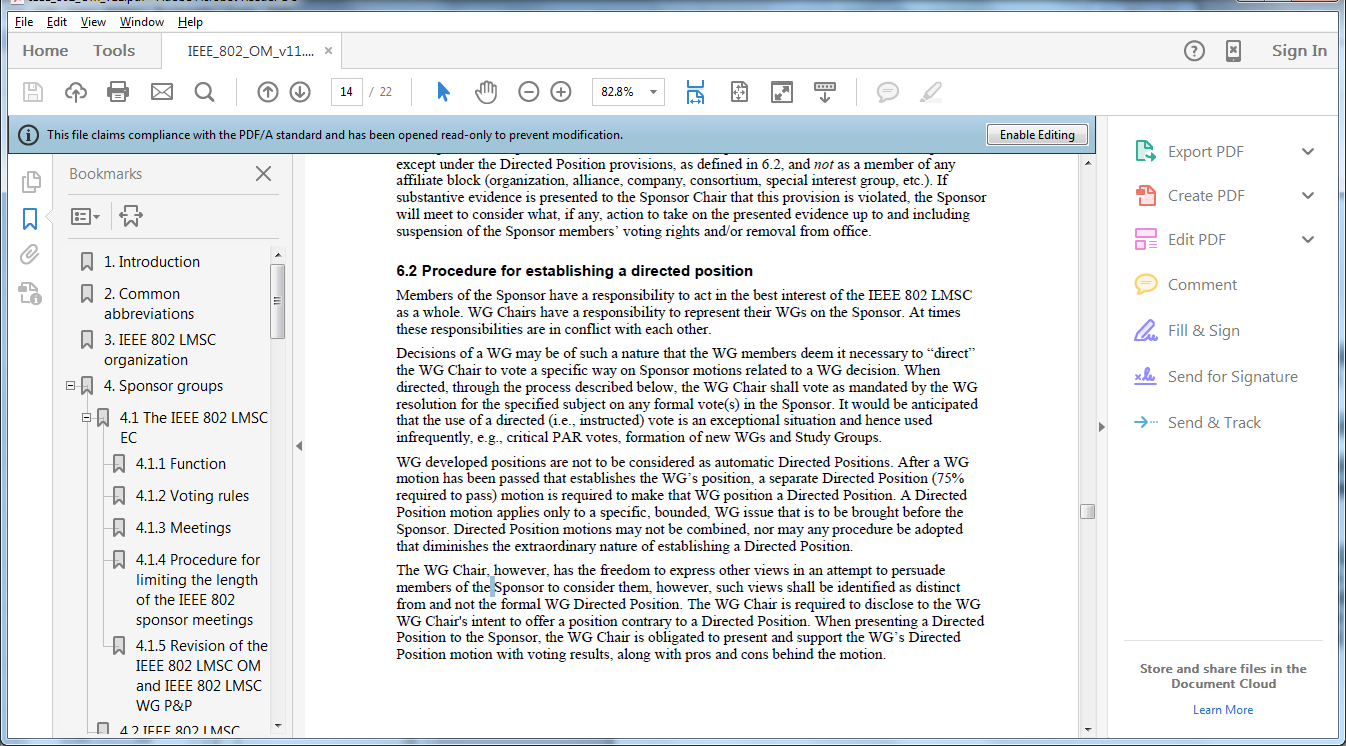 Slide 9
Knut Odman, Broadcom
November 2015
Motion III
If motion I passes, the resolution shall be the Directed Position of the 802.11 Working Group.

Y/N/A:

Moved: Knut Odman
Seconded:
Slide 10
Knut Odman, Broadcom
November 2015
Motion IV
If motion II passes, the resolution shall be the Directed Position of the 802.11 Working Group.

Y/N/A:

Moved: Knut Odman
Seconded:
Slide 11
Knut Odman, Broadcom
November 2015
BACKUP SLIDES
Slide 12
Knut Odman, Broadcom
November 2015
WG 802.11 Operations Manual  11-13/0001r4, clause 1
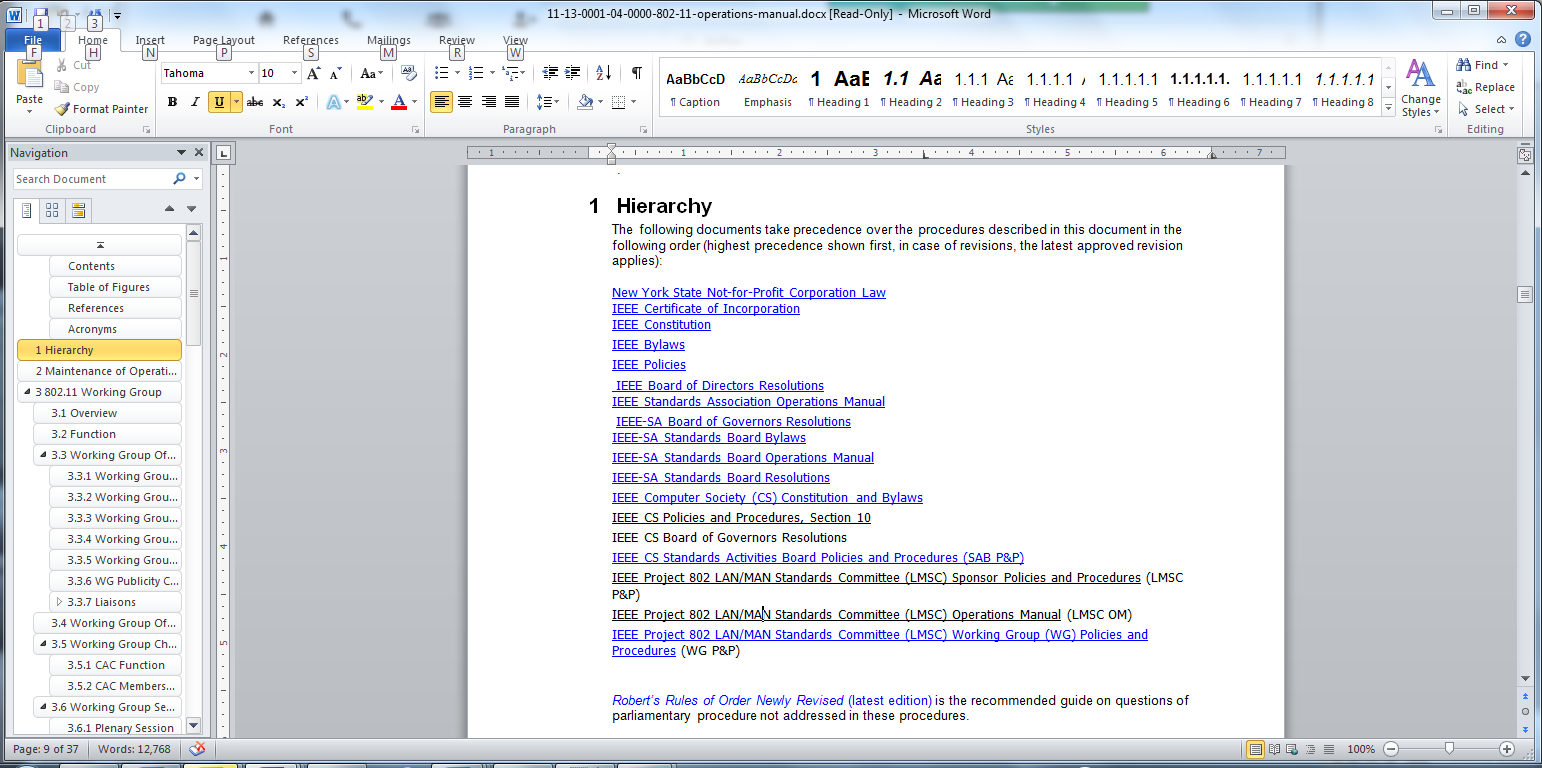 No mention of attendancerequirement for voting rights

SA AudCom Baseline OperatingProcedures for IndividualWorking Groups has someguidelines, see next page.
Slide 13
Knut Odman, Broadcom
November 2015
SA AudCom Baseline Operating Procedures for WG, clause 4.1.1
No requirement to wait for a third meeting. Note that SA uses the word “meeting” in the meaning of “session”
…membership shall be granted after the participant attends two consecutive meetings of an existing Working Group, and also requests membership status.
 
Attendance credit is granted to those who attend at least 50% of a meeting’s duration. Attendance at a meeting via teleconferencing and/or electronic means, e.g., Internet conferencing, shall count towards the attendance requirements.
 
If a Working Group member misses two consecutive meetings, or two consecutive Working Group letter ballots, his or her voting privilege may be revoked.
By meeting means the whole week. No requirement of being in a room for a certain amount of time
“May” means that the WG  is allowed to introduce this rule if we let them. There is no requirement!
Slide 14
Knut Odman, Broadcom
November 2015
LMSC documents - I
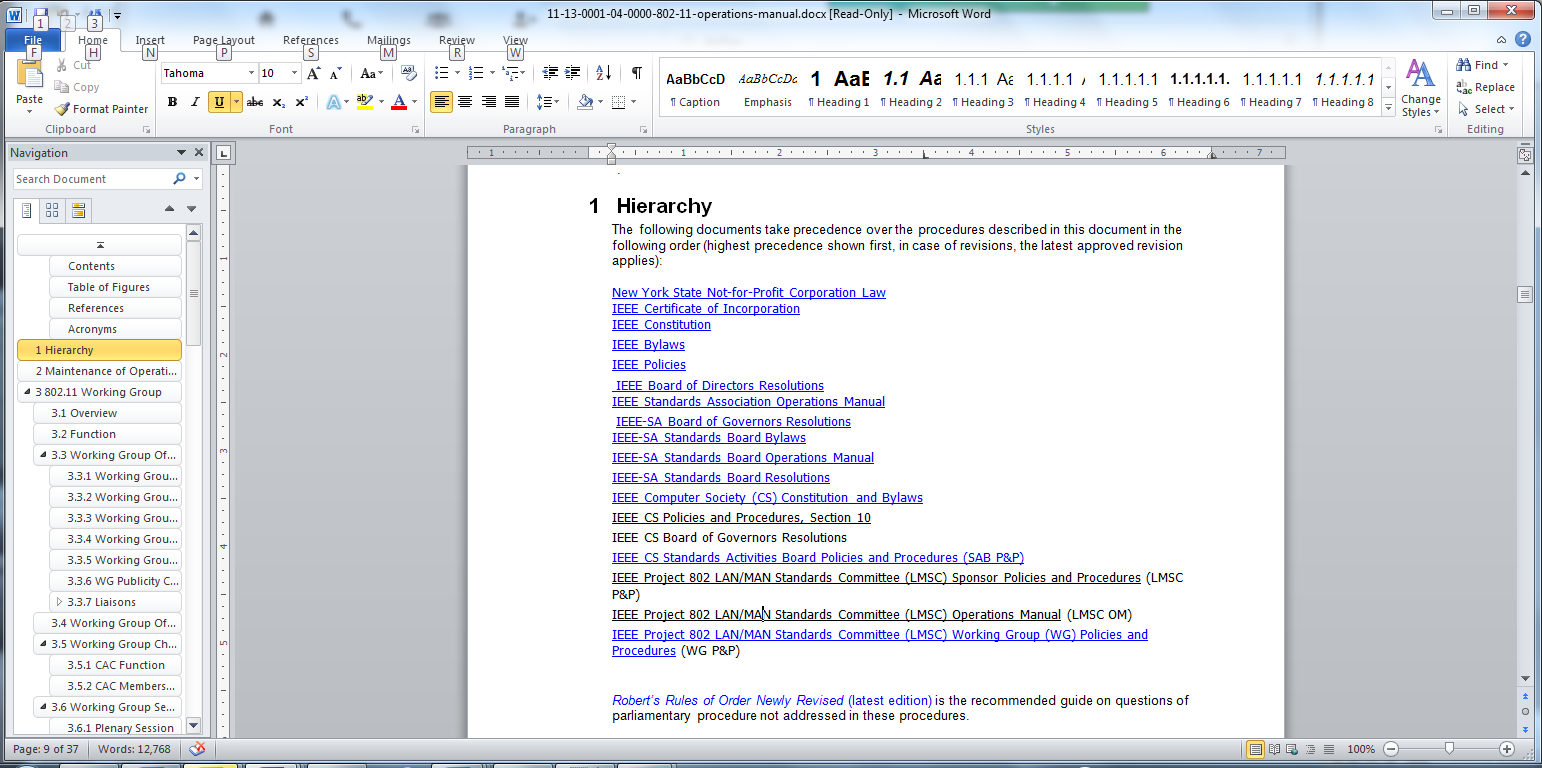 No requirement
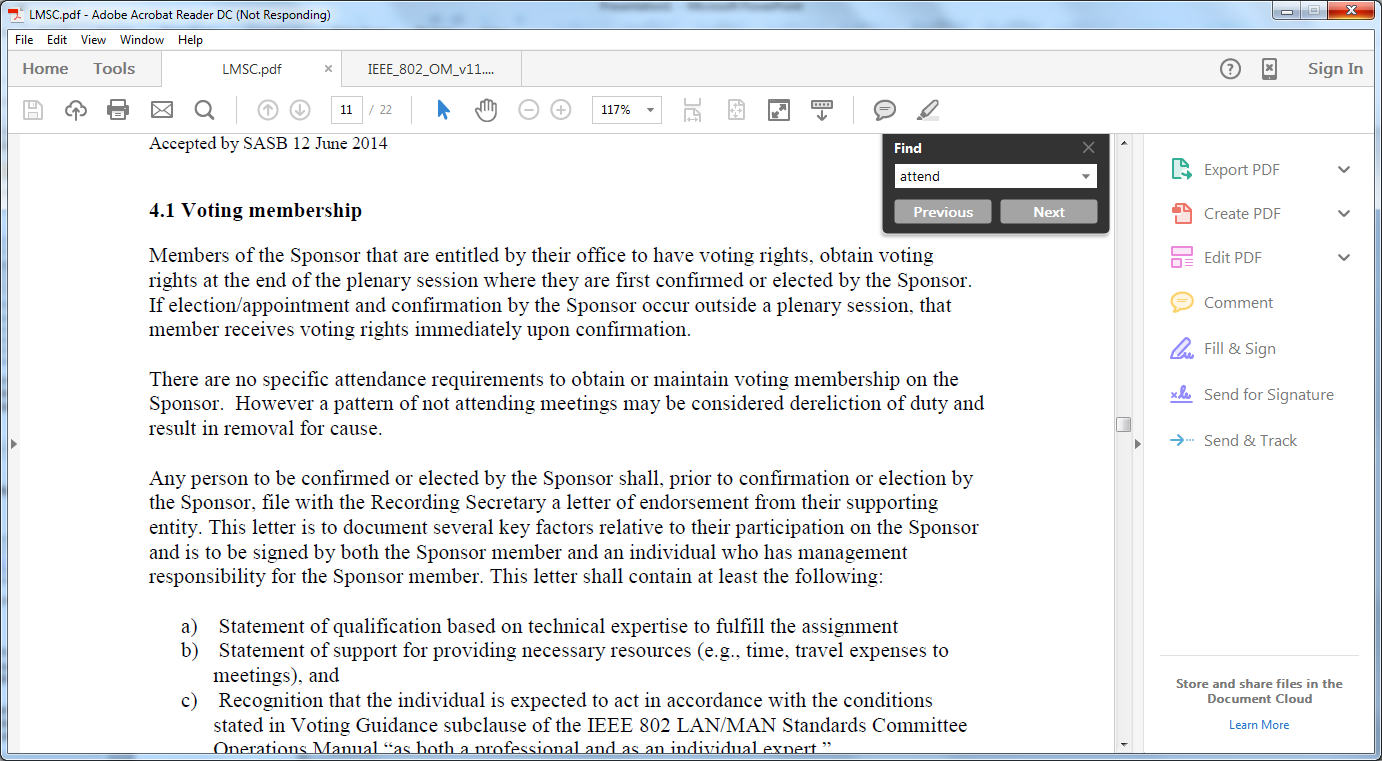 Slide 15
Knut Odman, Broadcom
November 2015
LMSC documents - II
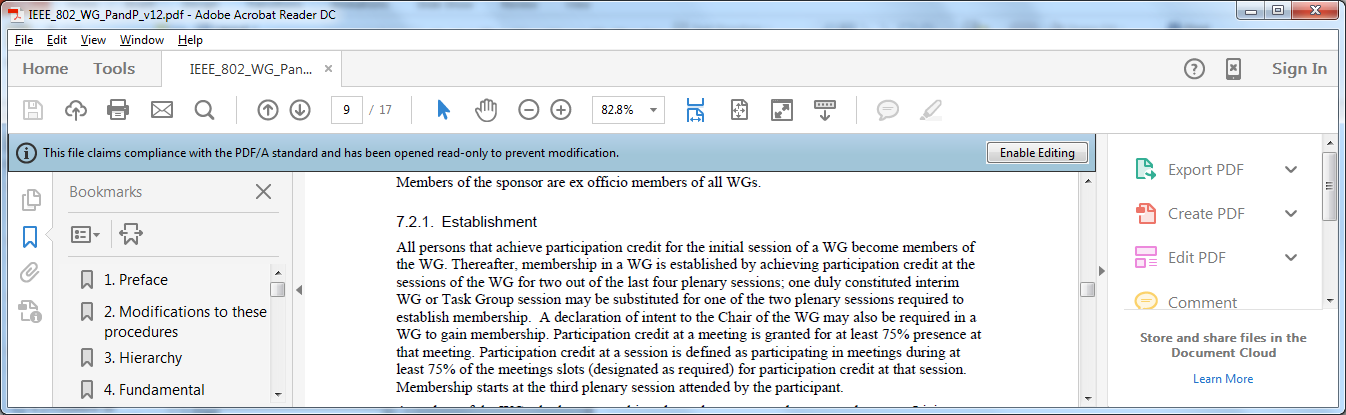 Meeting or Session?
See SA Audcom Baseline OP
This document swap termsas defined by SA. Terms asused here are consistent with RROR.
Slide 16
Knut Odman, Broadcom
November 2015
LMSC documents - III
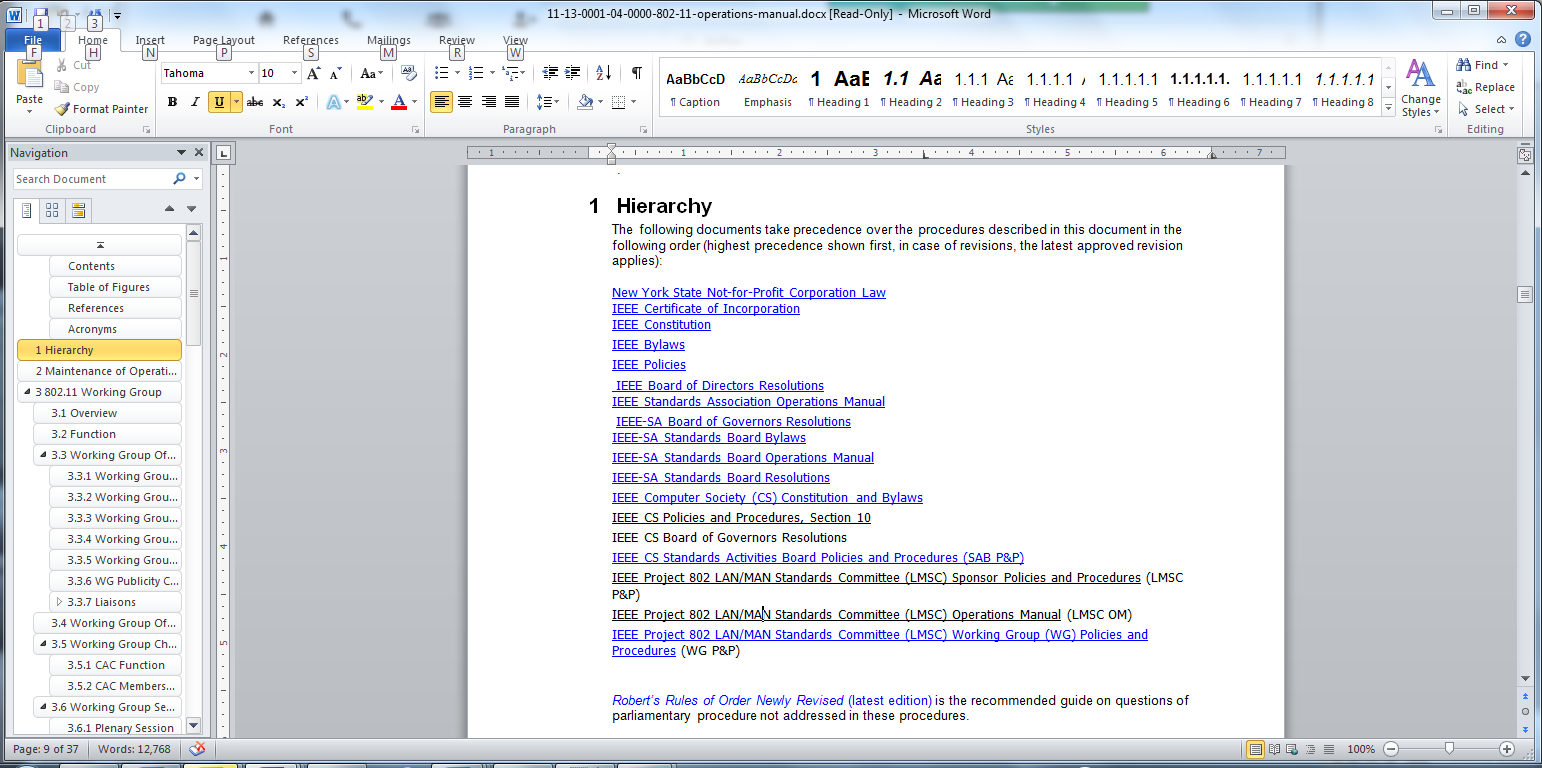 No requirement beyond “participating”
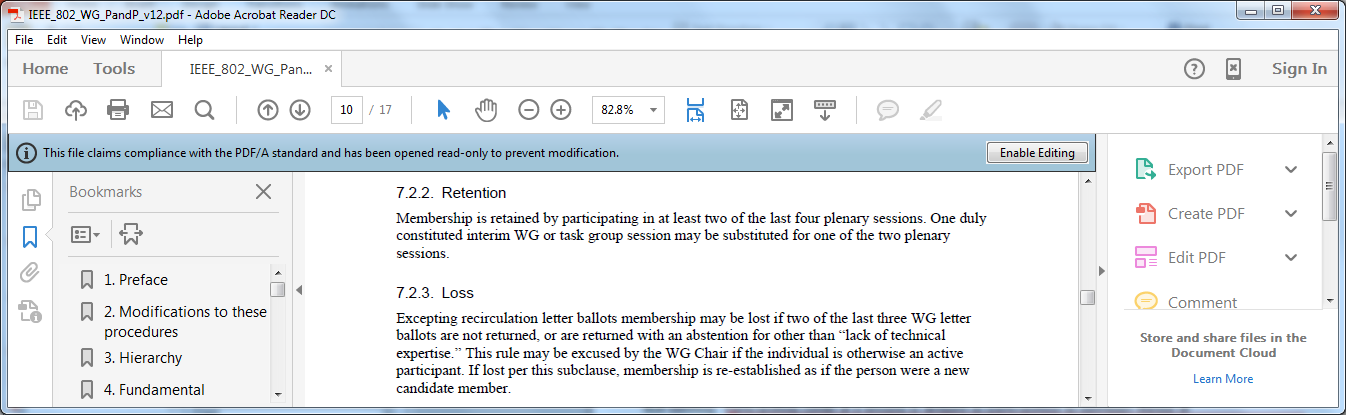 “May lose” = optional for not returning ballots.No provision for losing voting rights based on attendance!
Slide 17
Knut Odman, Broadcom